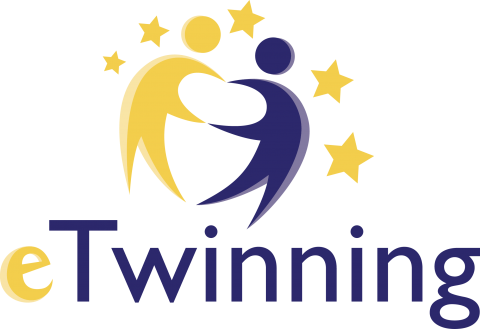 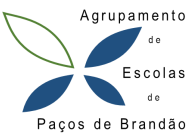 eTwinning: STEM  Ecology
Diogo Oliveira Nº5
Diogo Couto Nº6
André Dias Nº2
Mbot - escrever no Painel LED
MBot - acender os LEDs onboard
mBot - Segue Linha
mBot - Desvia-se de obstáculos
fim